Orientación sobre beneficios
Seguro de vida
Cobertura por muerte accidental y desmembramiento
[Speaker Notes: Duración aproximada = 4 minutos]
Seguro de vidaCobertura por muerte accidental y desmembramiento
2
©2020 Trinity Health
[Speaker Notes: En este episodio, daremos un vistazo a sus opciones para cobertura de seguro de vida y por muerte accidental y desmembramiento o, por sus siglas en inglés, AD&D.





10 segundos]
Seguro de vida básico y AD&D sin costo para usted
Los colegas elegibles para beneficios reciben cobertura de seguro de vida y por muerte accidental y desmembramiento (AD&D) pagada por el empleador, equivalente a una vez el salario de base anual.
Inscripción automática 
The Hartford es el proveedor de seguros de vida de Trinity Health.
3
©2020 Trinity Health
[Speaker Notes: Como colega de Trinity Health elegible para beneficios, recibe cobertura de seguro de vida básico y AD&D pagada por el empleador equivalente a una vez su salario de base anual. 

No necesita inscribirse en esta cobertura. Quedará inscrito de forma automática, aunque quizás le convenga agregar un beneficiario al momento de la inscripción.

The Hartford es la aseguradora de la póliza que brinda beneficios en virtud de los planes de seguro de vida y AD&D de Trinity Health.



20 segundos]
La cobertura de seguro de vida complementaria y por AD&D voluntaria es una cobertura que usted paga
Los aportes de la prima se deducen de su cheque de pago después de deducir impuestos.
La cobertura de AD&D se paga si usted muere o sufre una lesión grave en un accidente.
Aumentos disponibles: entre una y ocho veces su salario de base anual, redondeado a la unidad de $1,000 más cercana.
El monto máximo de seguro de vida complementario que puede adquirir no puede ser mayor de ocho veces sus ingresos anuales o $1.5 millones.
4
©2020 Trinity Health
[Speaker Notes: También tiene la opción de adquirir cobertura de seguro de vida complementaria y por AD&D voluntaria para usted mismo.


La cobertura por muerte accidental y desmembramiento paga un beneficio si muere o sufre una lesión grave en un accidente, como un accidente automovilístico.

La cobertura de seguro de vida complementaria y por AD&D voluntaria está disponible en aumentos de entre una y ocho veces sus ingresos anuales. 

El monto máximo de cobertura complementaria que puede adquirir no puede ser mayor de ocho veces sus ingresos anuales o un millón y medio de dólares.


40 segundos]
También puede adquirir seguro de vida complementario para su cónyuge/adulto elegible e hijos
Cónyuge/adulto elegible
Hijos
Aumentos disponibles:
$10,000
$20,000
$50,000
$80,000
Aumentos disponibles:
$5,000
$10,000
$20,000

Nota: Todos los hijos elegibles tienen cobertura por una única prima.
5
©2020 Trinity Health
[Speaker Notes: También puede adquirir seguro de vida complementario para su cónyuge o adulto elegible e hijos 

La cobertura de su cónyuge o adulto elegible está disponible en aumentos de 10 mil, 20 mil, 50 mil y 80 mil dólares.

Puede elegir cobertura para sus hijos en aumentos de cinco mil, 10 mil y 20 mil dólares. 

Es importante que sepa que, si elige el seguro de vida complementario para sus hijos, este cubre a todos sus hijos elegibles por una única prima.  No debe eligir seguros de vida complementarios para sus hijos por separado para cada uno.


42 segundos]
Inscripción en cobertura complementaria
Elija cobertura de seguro de vida complementaria o por AD&D voluntaria cuando: 
se inscriba en beneficios como colega que recién se convierte en elegible para beneficios
experimente determinados eventos que cambian su estado de vida o
durante la inscripción abierta anual.
Puede elegir cobertura para dependientes sin elegir cobertura para usted.
Si tanto usted como su cónyuge/adulto elegible trabajan para Trinity Health, se aplican determinadas limitaciones. Consulte el paquete para nuevos empleados para obtener los detalles.
En algunos casos, se podría requerir una Solicitud de salud personal.
6
©2020 Trinity Health
[Speaker Notes: Puede elegir cobertura de seguro de vida complementaria o por AD&D voluntaria cuando se inscribe en beneficios como colega que recién se convierte en elegible para beneficios, experimenta determinados eventos que cambian su estado de vida o durante la inscripción abierta anual.

 Puede elegir cobertura de seguro de vida complementaria para sus dependientes sin elegir cobertura para usted.

Tenga en cuenta que si tanto usted como su cónyuge o adulto elegible trabajan para Trinity Health, y quieren elegir un seguro complementario, se aplican algunas limitaciones. Revise su paquete para nuevos empleados para obtener información importante.

En determinados casos, se debe presentar una Solicitud de salud personal, también llamada Evidencia de asegurabilidad, que debe ser aprobada antes de que la cobertura entre en vigencia para usted o su cónyuge o adulto elegible. 


35 segundos]
Costos de la cobertura complementaria
La prima se deduce del cheque de pago después de deducir impuestos. 
Los costos de la cobertura se basan en la edad de quien presenta la solicitud al 1.º de enero del año del plan en curso.
Los costos estarán disponibles cuando se inscriba en línea. 
Hay información más detallada disponible en el portal HR4U.
https://hr4u.trinity-health.org
7
©2020 Trinity Health
[Speaker Notes: Otras cosas importantes que debe saber sobre la cobertura complementaria incluyen el hecho de que:

Los aportes de la prima se deducen de su cheque de pago después de deducir impuestos.

Los costos de la cobertura se basan en la edad de quien presenta la solicitud al 1.º de enero del año del plan en curso. Los costos se actualizarán si, por cumplir años, pasa a una nueva tarifa por rango de edad.  Los costos estarán disponibles cuando se inscriba en línea.

Tiene disponible información más detallada sobre la cobertura de seguro de vida complementaria y por AD&D en el portal para colegas HR4U. 


32 segundos]
Servicios de confección de testamento disponibles sin costo
Los colegas que se inscriben en la cobertura complementaria tienen acceso a servicios de confección de testamento sin costo.
Acceda en línea a los Servicios de testamento EstateGuidance® de The Hartford en www.estateguidance.com/wills e ingrese la identificación web de Trinity Health “WILLHLF” en el recuadro Promotional Code (Código de promoción).
Hay información más detallada disponible en el portal HR4U en https://hr4u.trinity-health.org.
8
©2020 Trinity Health
[Speaker Notes: Si se inscribe en la cobertura complementaria, tiene acceso a servicios de confección de testamento sin costo a través de The Hartford. 

Para comenzar, acceda en línea a los servicios de testamento EstateGuidance de The Hartford e ingrese la identificación web de Trinity Health.

Para obtener información más detallada sobre los servicios de confección de testamento, visite el portal para colegas HR4U. 


20 segundos]
Mire todos los episodios de la serie de videos
Viva toda su vida
Beneficios médicos y de farmacia
Cuenta de ahorro para gastos médicos
Plan de asistencia esencial con cuenta de reembolso por gastos médicos
Cuentas de gastos flexibles
Beneficios dentales y de visión
Seguro de vida/por muerte accidental y desmembramiento (AD&D)
Licencia laboral
Beneficios voluntarios
Programa de retiro
Programa de bienestar/asistencia al empleado
Otros beneficios
Elegibilidad e inscripción
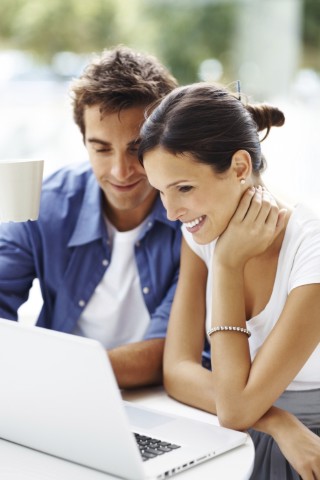 9
©2020 Trinity Health
[Speaker Notes: Ahora que ha revisado sus opciones de seguro de vida, lo alentamos a explorar todos los episodios de la serie de videos, para que pueda tomar una decisión informada sobre los beneficios que sean adecuados para usted y su familia. 




10 segundos]
Información importante
La información que se proporciona en este resumen está diseñada para ayudarlo a comprender sus opciones de planes y programas de beneficios de bienestar de Trinity Health. Es solo una descripción general y no está prevista como descripción exhaustiva de los planes y programas de beneficios disponibles para usted. No constituye un contrato y no pretende interpretar, extender ni modificar de ninguna manera las disposiciones de ningún plan o programa. Las descripciones resumidas del plan y los documentos oficiales de los planes y programas los describen con más detalles, y debe consultar estos documentos para obtener respuestas a sus preguntas específicas con respecto a los planes y programas, incluidos los servicios que cubre un plan. Si hubiera una discrepancia entre materiales impresos, prevalecerán los documentos oficiales de los planes y programas. Trinity Health conserva el derecho de modificar sus planes y programas de beneficios o darlos por finalizados en cualquier momento, lo que incluye la realización de cambios para cumplir con sus opciones en virtud de la Ley de Atención Médica Asequible y otras leyes aplicables, y ejercer dichas opciones.
Para ver descripciones resumidas de planes y certificados de cobertura, visite el portal para colegas HR4U en https://hr4u.trinity-health.org. Para cualquier plan o programa en el que participe, también tiene derecho a solicitar una copia impresa de la descripción resumida completa del plan o del certificado de cobertura y otros documentos oficiales del plan o del programa, ya sea al empleador del colega o a Trinity Health Total Rewards Benefits & Well-Being (Beneficios y bienestar de recompensas totales de Trinity Health), 20555 Victor Parkway, Livonia, MI 48152. No se le cobrará nada por las copias impresas.
Todos los planes de salud grupales de Trinity Health proporcionan coordinación de la atención, administración de la atención, revisión de la utilización y servicios de derivación para ayudar a administrar la atención médica que se proporciona a miembros cubiertos. Al inscribirse en un plan de salud grupal de Trinity Health, comprende que el plan proporcionará servicios para administrar la atención de cada miembro cubierto. Estos servicios se pueden proporcionar a través de terceros administradores independientes, una red clínicamente integrada de hospitales, médicos y otros proveedores y profesionales de atención médica, y otros proveedores de atención médica. Su participación en un plan de salud grupal de Trinity Health significa que las personas que se contraten para proporcionar estos servicios tendrán acceso a su información de salud personal, lo que incluye información de salud que usted divulgue a través de programas y actividades de bienestar. Los centros y proveedores de atención médica de Trinity Health y los profesionales afiliados a los centros de Trinity Health participan en determinadas redes clínicamente integradas. Puede que una red clínicamente integrada se comunique con usted con respecto a su atención médica, lo que incluye personas de un centro o proveedor de Trinity Health que estén brindando servicios para la red clínicamente integrada o directamente para el plan de salud grupal. Las personas que trabajan en un centro o proveedor de Trinity Health (incluido su empleador) que participen en una red clínicamente integrada o en el plan de salud grupal pueden tener acceso a información sobre su tratamiento médico en cualquier centro y con cualquier proveedor o profesional de atención médica, y usarla no solo para brindarle tratamiento sino también para administrar y coordinar su atención médica. Todo acceso a información de salud protegida, o su uso o divulgación cumplirán con las reglamentaciones sobre privacidad y seguridad establecidas por la Ley de Transferencia y Responsabilidad de Seguros Médicos y las leyes estatales aplicables en materia de privacidad y seguridad.
10
©2019 Trinity Health
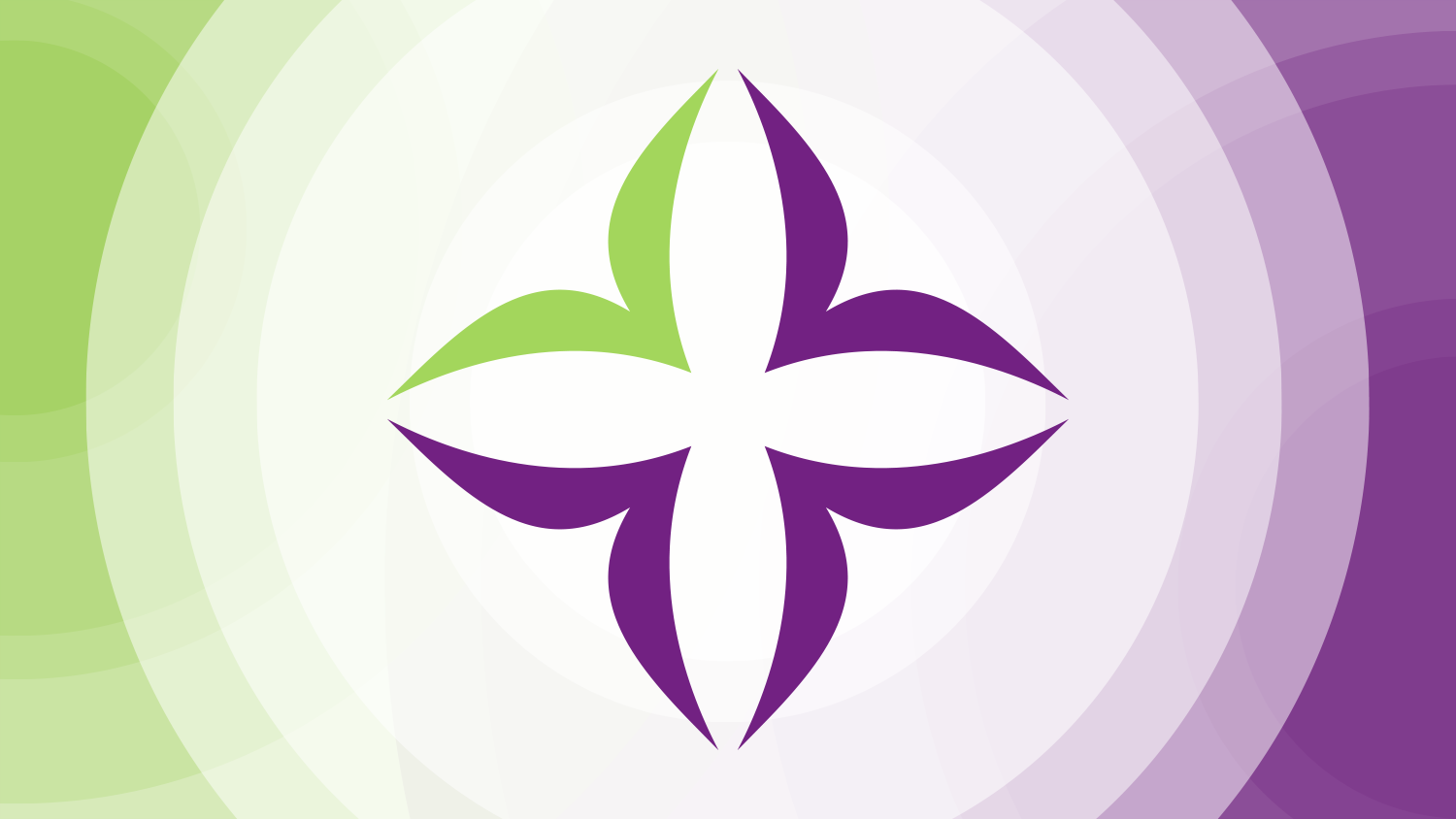